TRIGINTA OPTIMI
(Thirty of the Best)
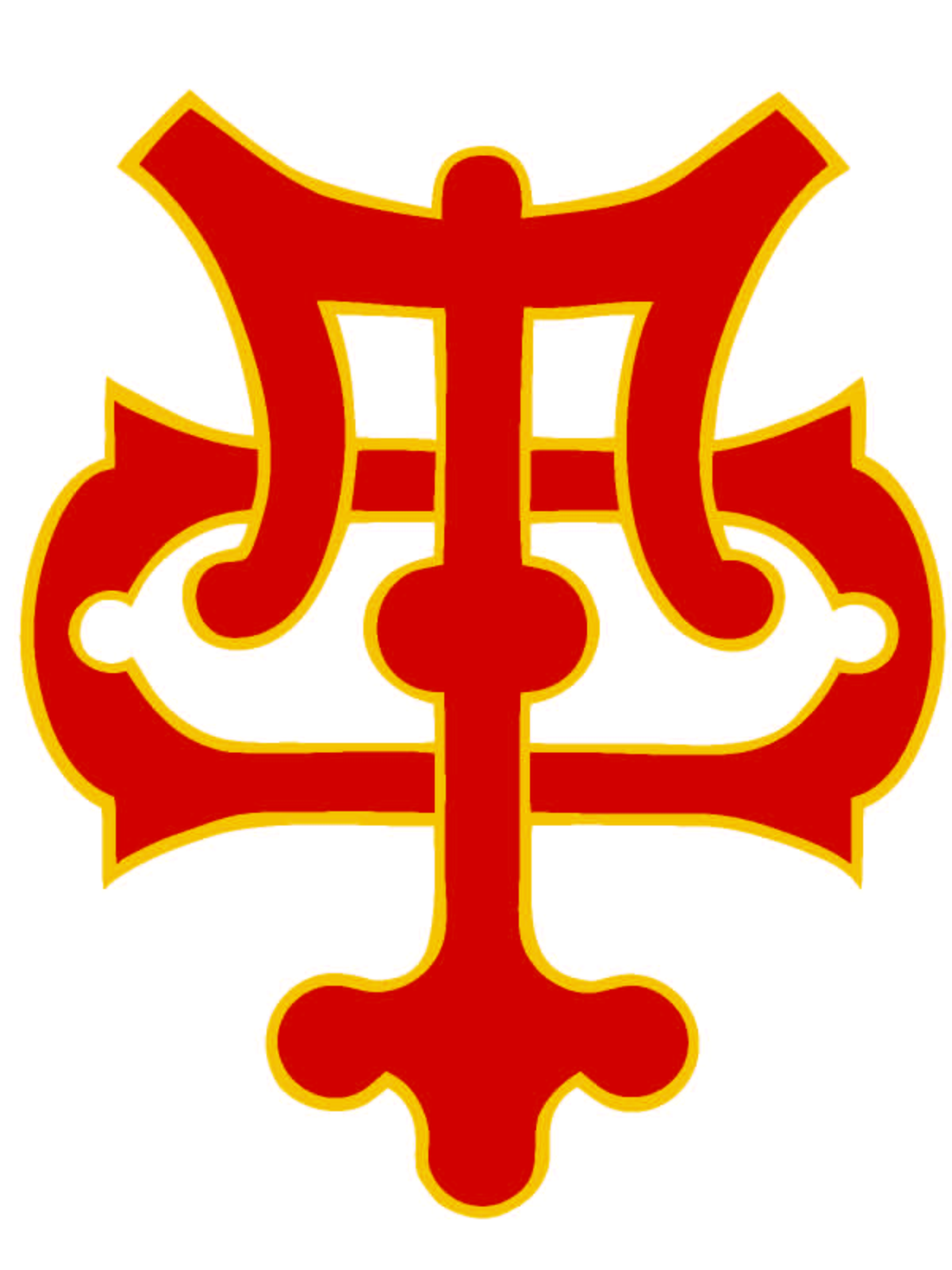 Founded 1895
Class of 1966
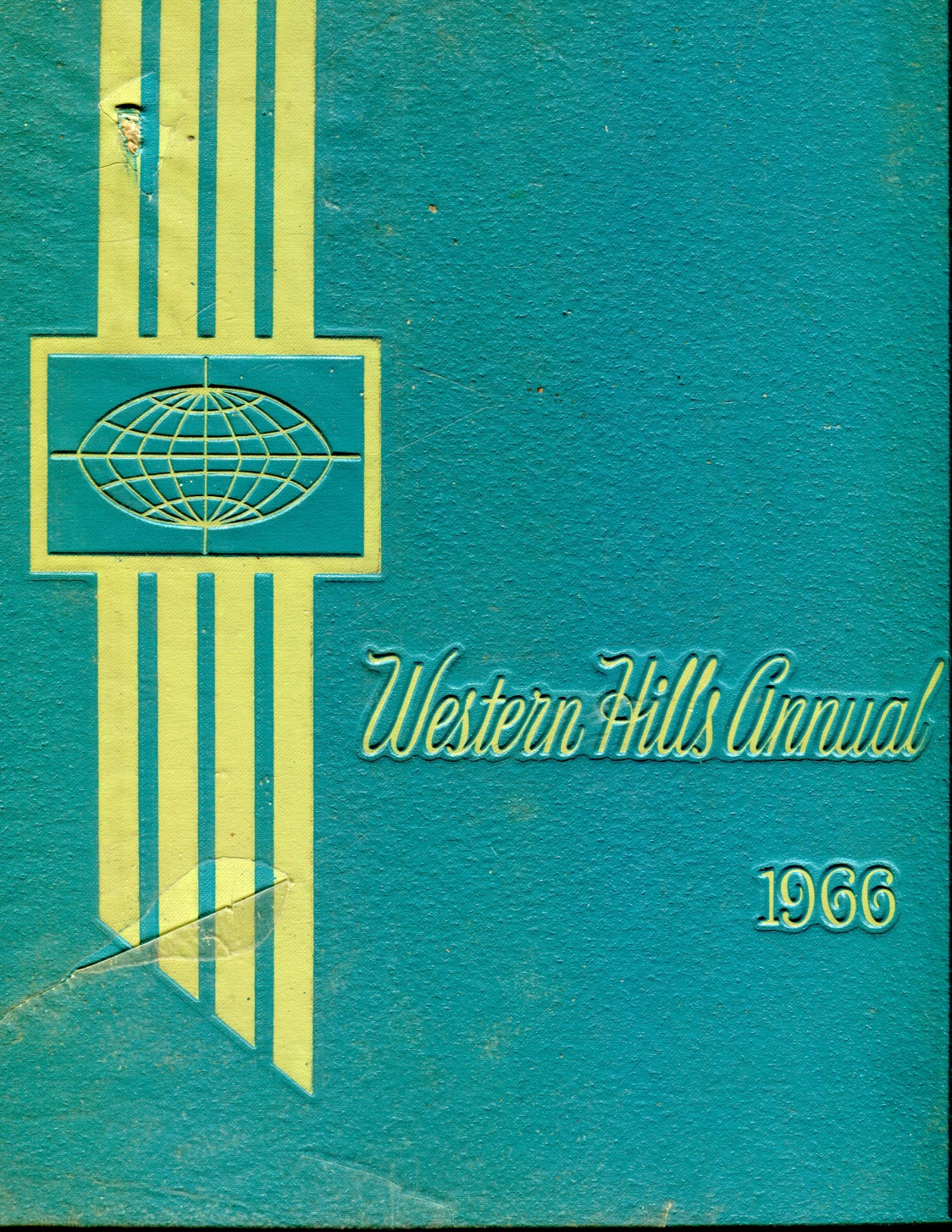 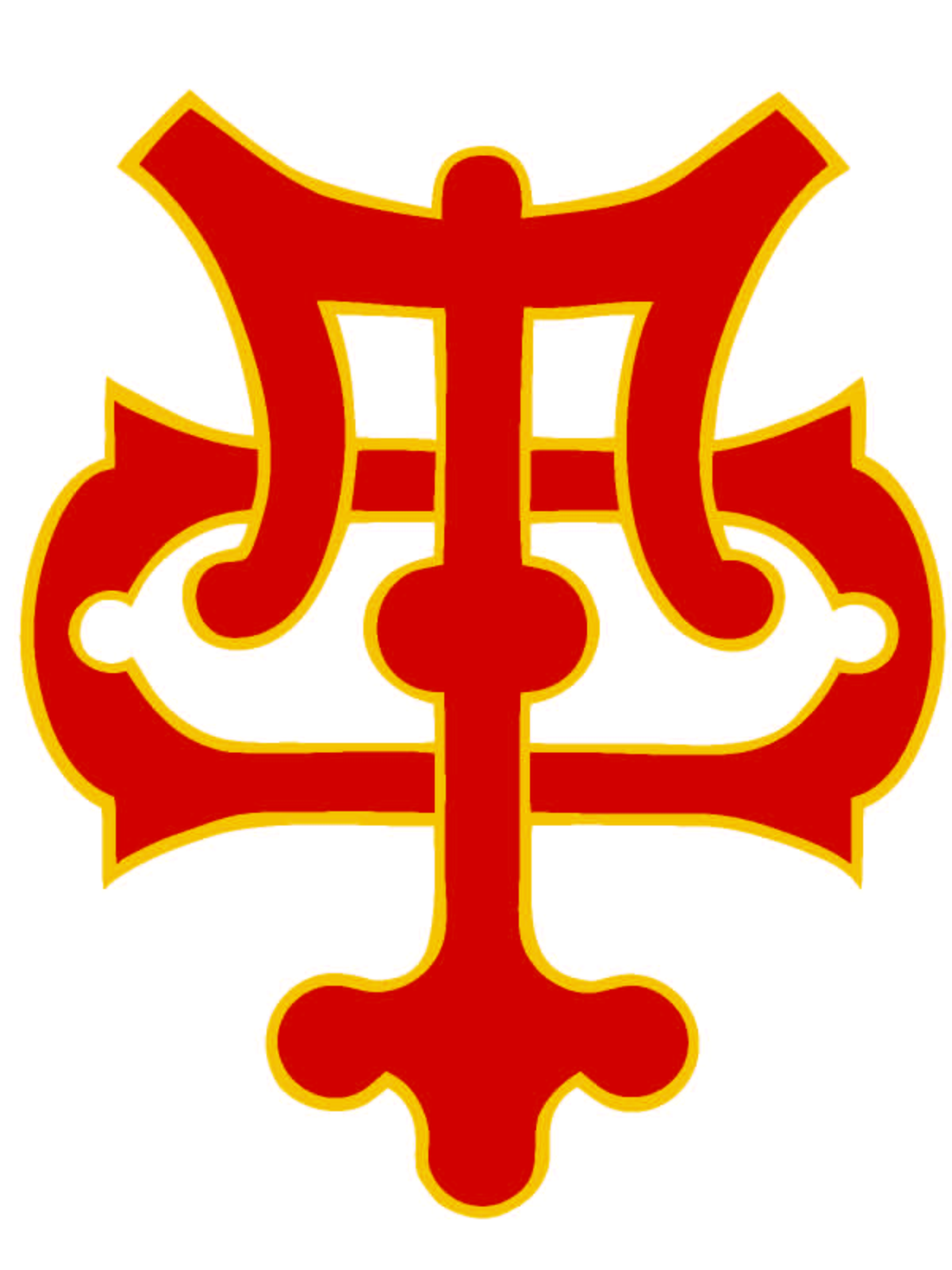 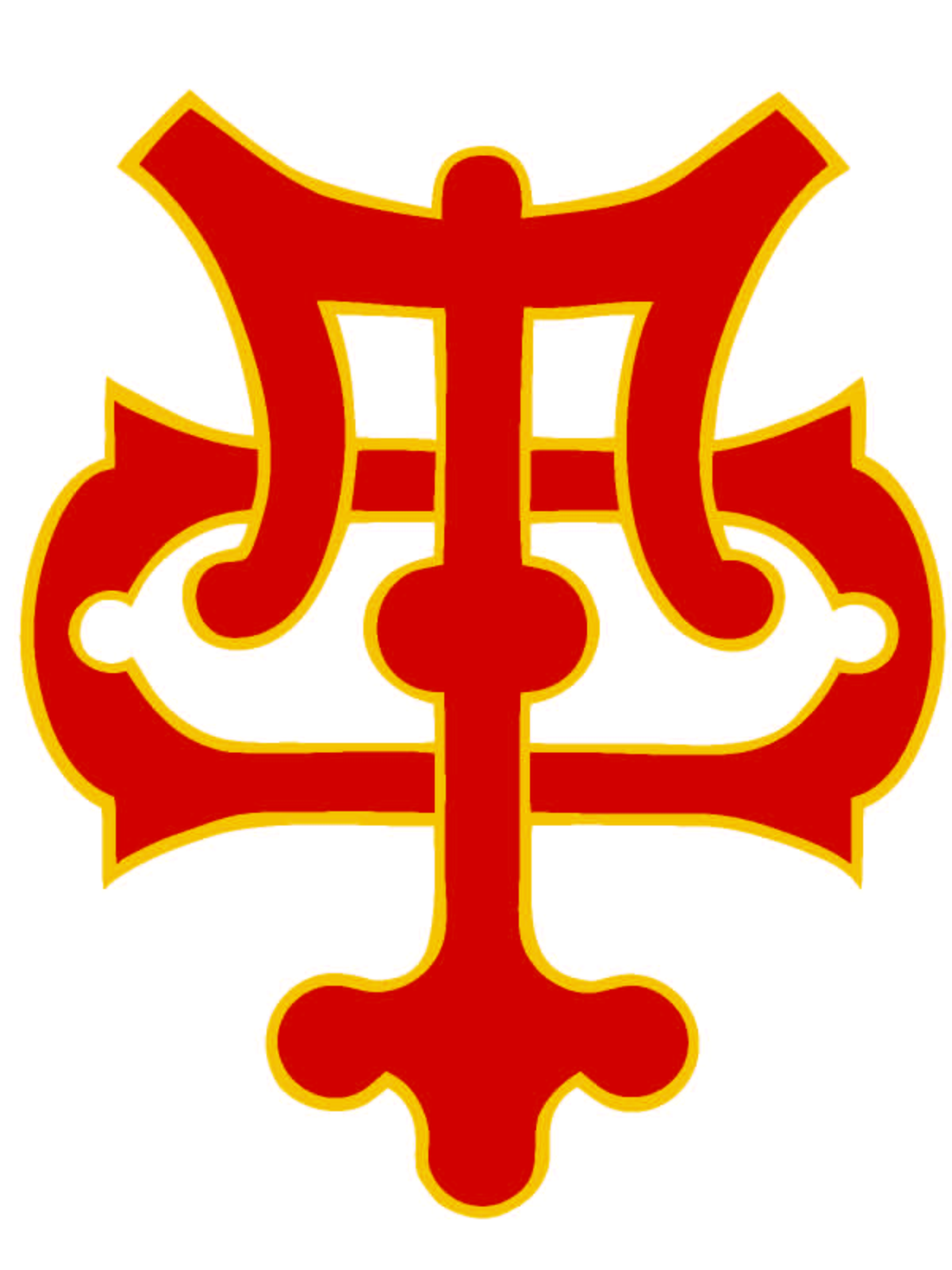 1966 Western Hills Yearbook
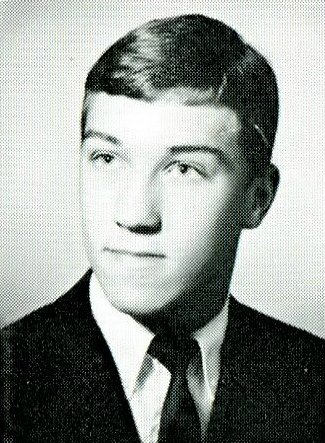 David Stilwell Mahlman
1966 Western Hills Yearbook
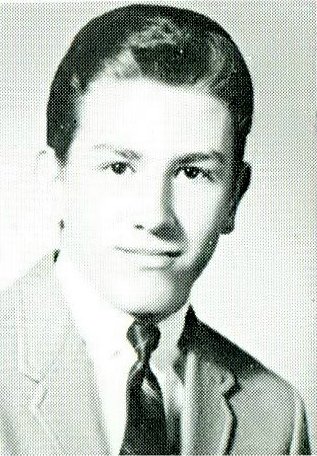 Brent Marlatt
1966 Western Hills Yearbook
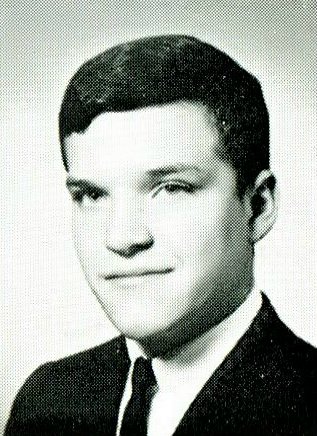 Timothy Earl Maxwell
1966 Western Hills Yearbook
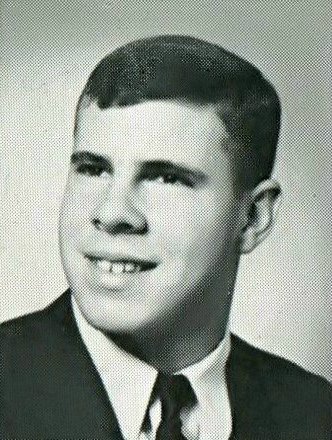 Robert Richter Reusing
1966 Western Hills Yearbook
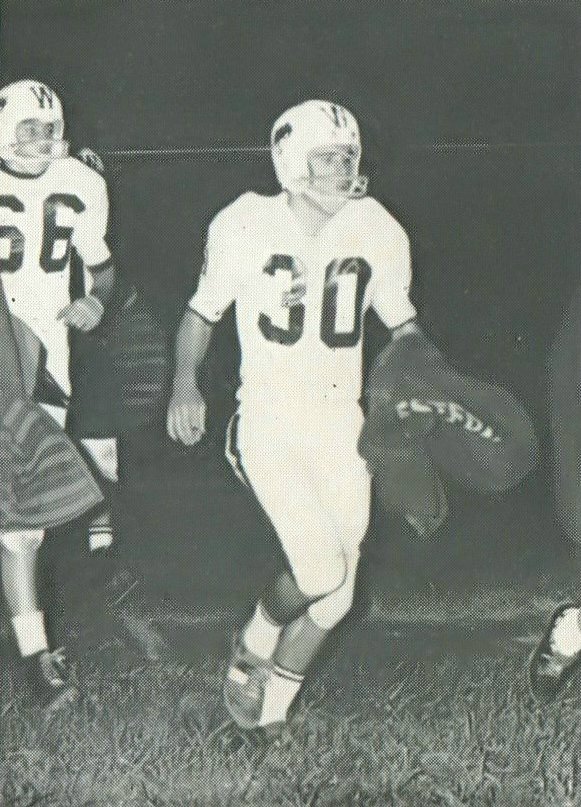 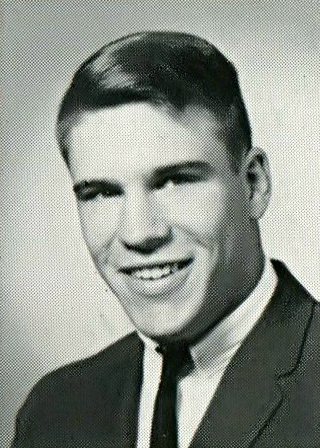 John Sumner Reynolds
1966 Western Hills Yearbook
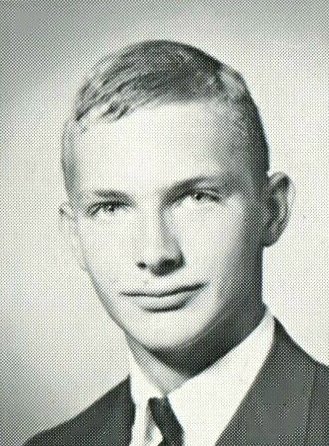 Robert Louis Singerman
1966 Western Hills Yearbook
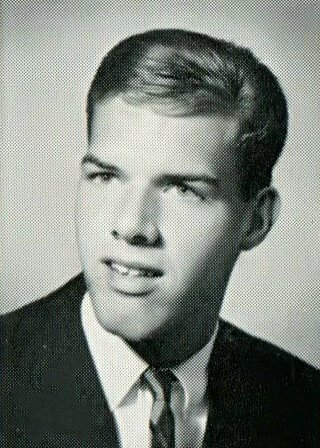 Rodney Everett Thomas
1966 Western Hills Yearbook
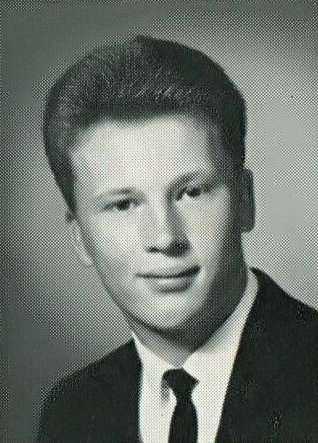 Robert Guy Zipfel
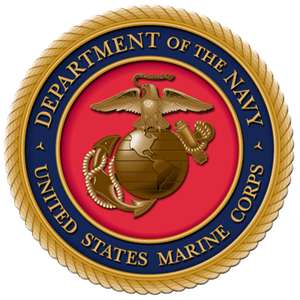 1966 Western Hills Yearbook
Leslie Harper
Timothy Maxwell
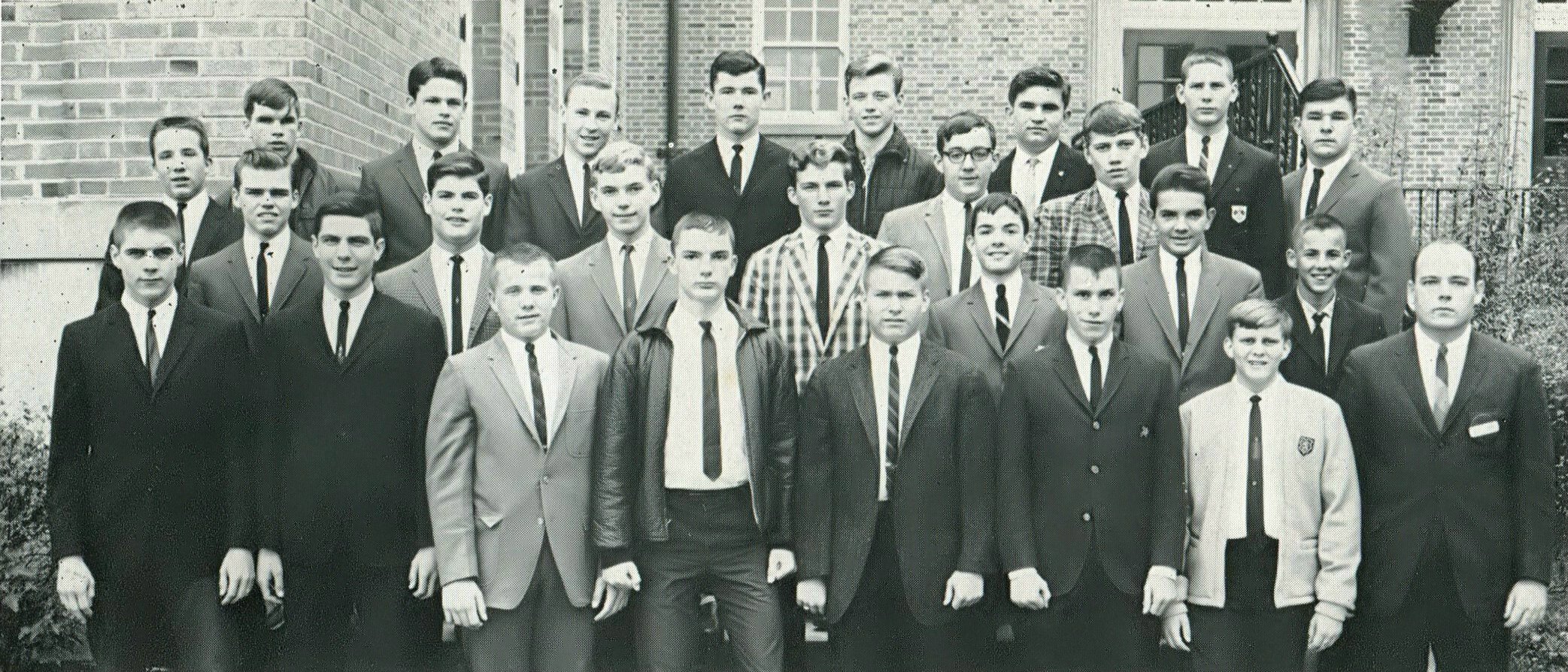 Robert Singerman
1966 Western Hills Yearbook
(Varsity Football Team)
Jack Reynolds
(# 30)
Robert Zipfel
(# 21)
Robert Reusing
(# 72)
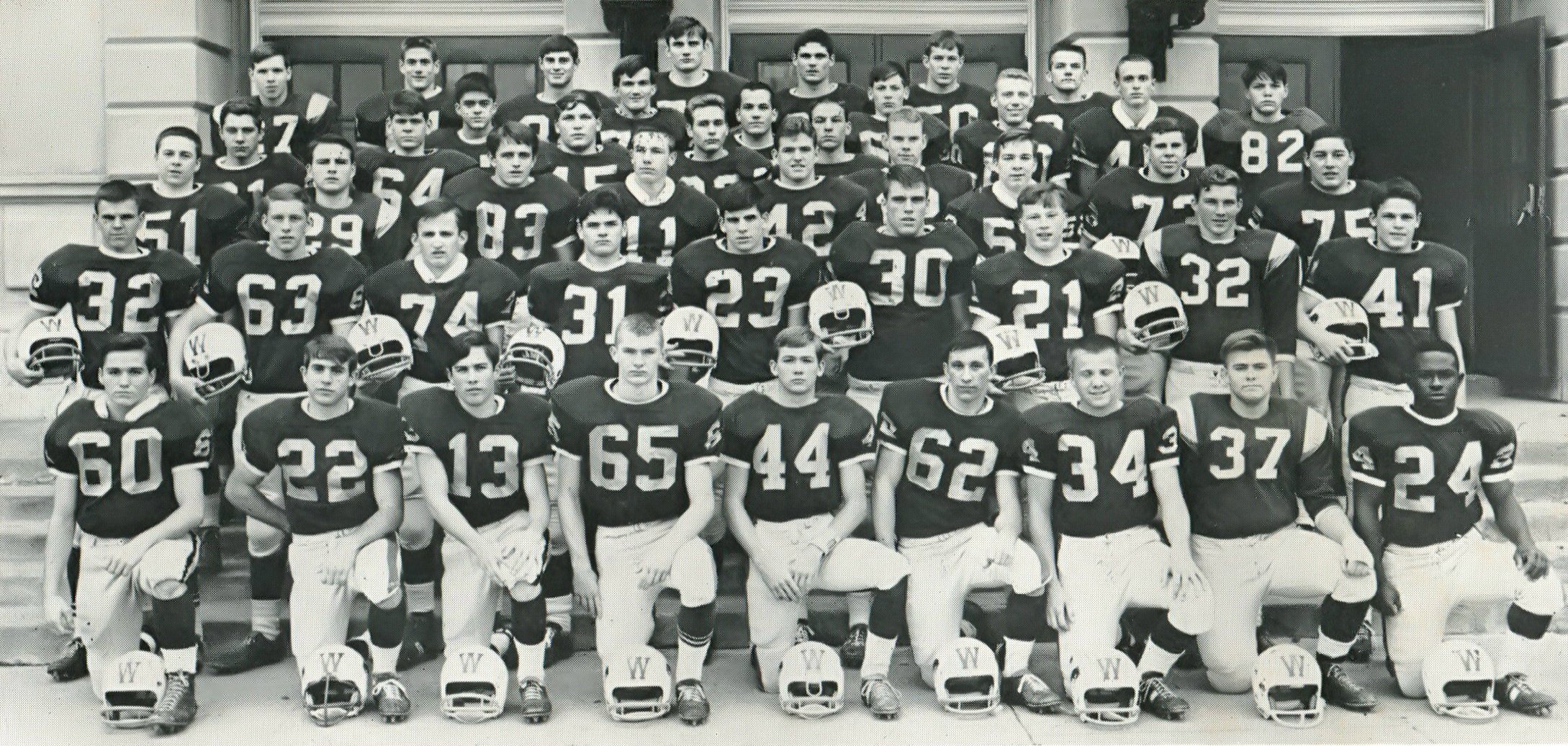 Robert Singerman
(# 65)
Leslie Harper
(# 32)
(Class of 1968)
1966 Western Hills Yearbook
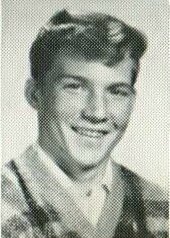 Leslie Harper
(# 32)
(Class of 1968)
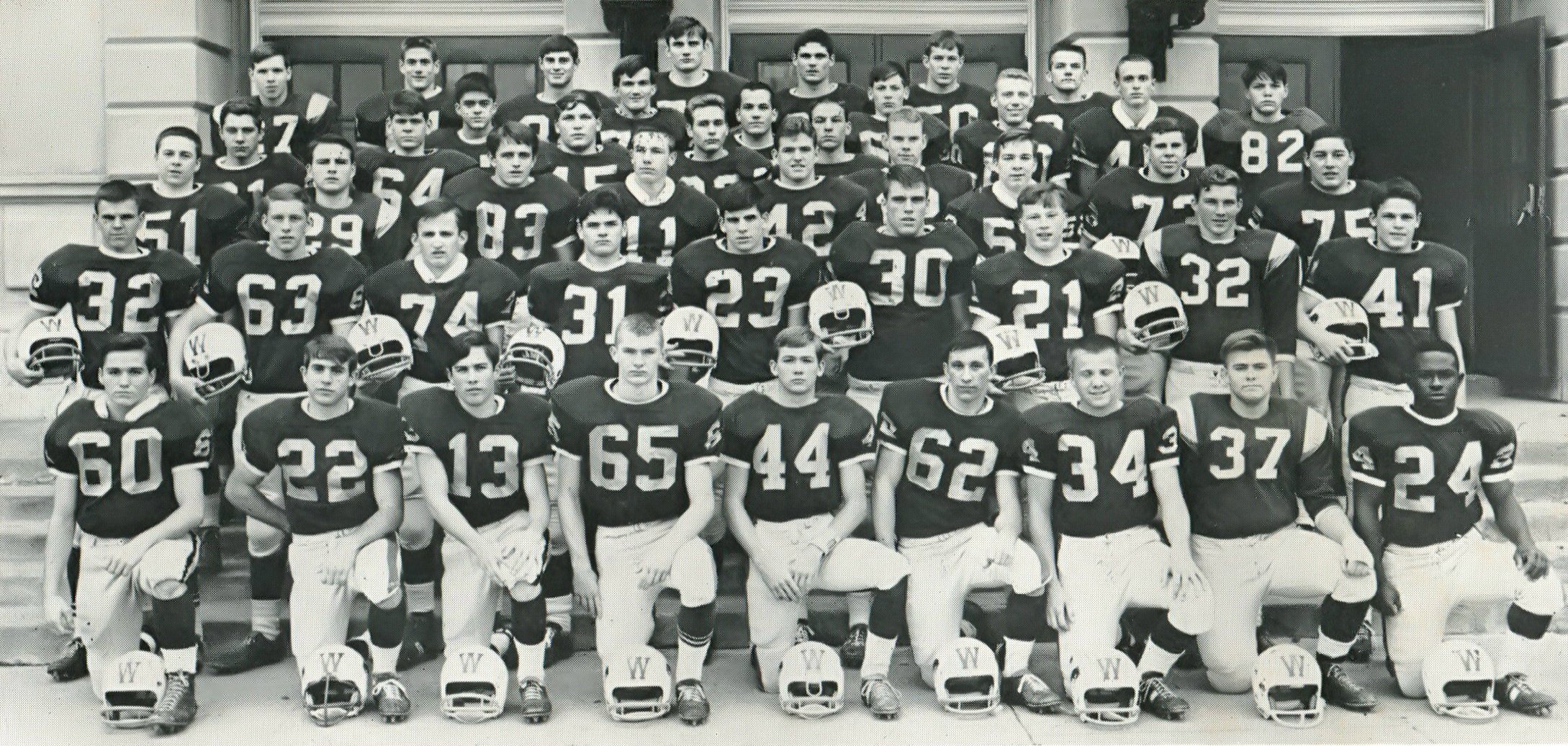 1966 Western Hills Yearbook
Richard Prather Jones
(# 90)
(Class of 1967)
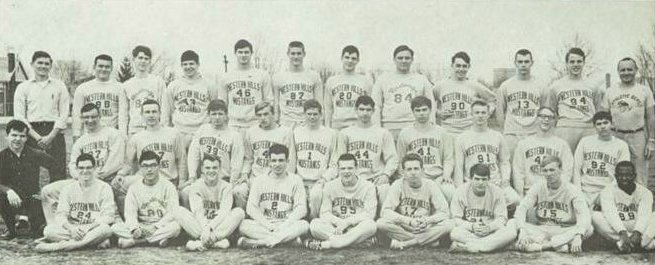 Dave Allen Pawn
(# 15)
(Class of 1967)
Thank You 
For The Memories
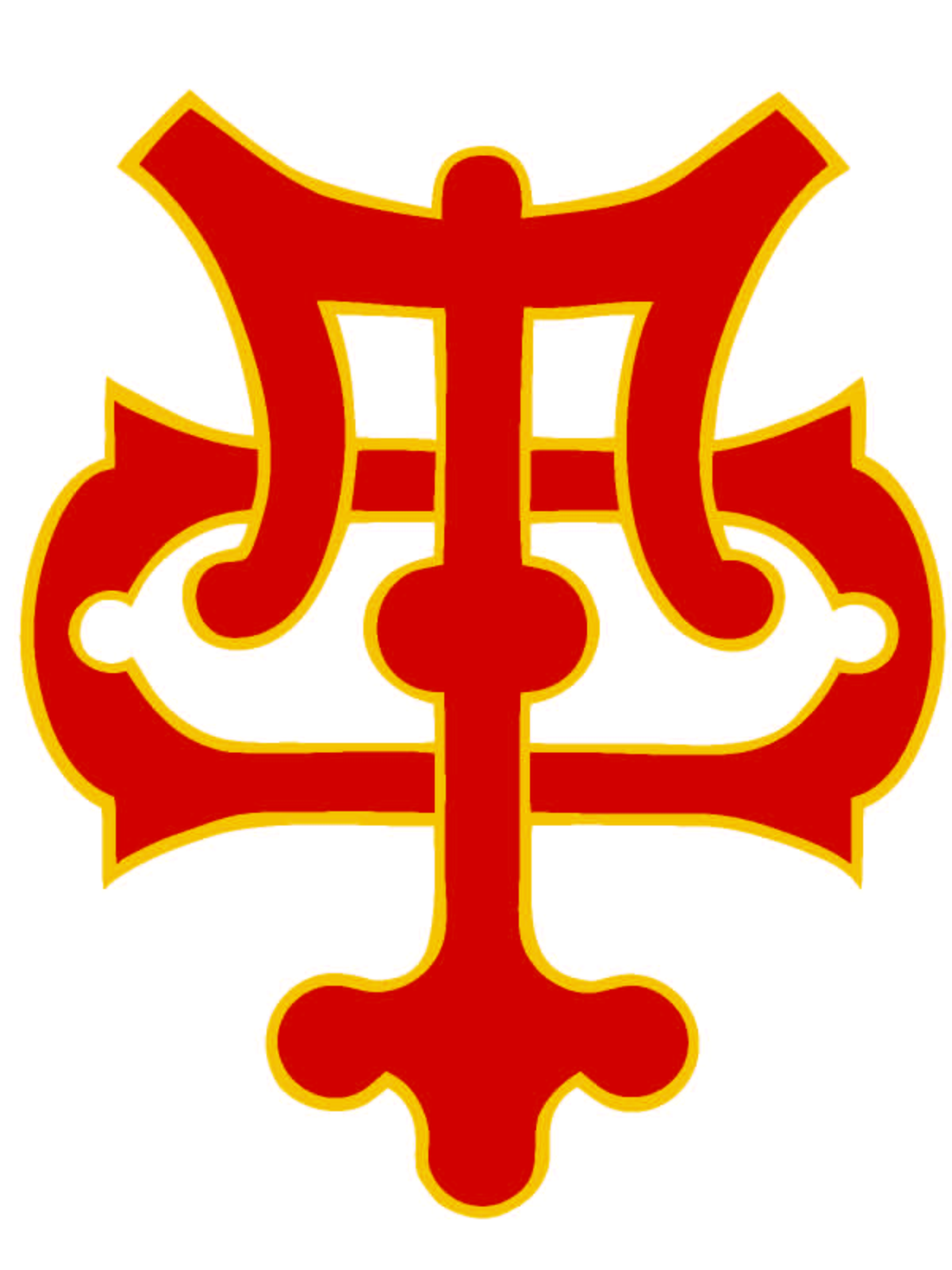 Spectamur Agendo